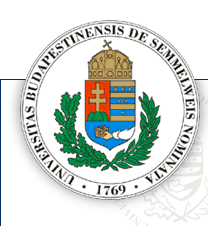 Emberi neutrofil granulociták egy sejten kívüli baktérium ellenes mechanizmusa: 
a mikrovezikulák
Dr. Timár Csaba
Semmelweis Egyetem, Élettani Intézet

2014. Szeptember 24.
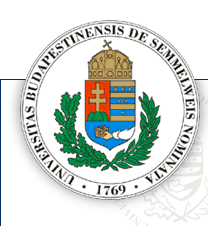 A neutrofil granulociták (polimorfonukleáris sejt, PMN)
S.aureus
CD11b (komplement receptor 3)
leggyakoribb keringő fehérvérsejt
professzionális baktériumölő sejt
fagocita, így igényli a baktériumok előzetes opszonizációját
ismert sejten kívüli baktériumölése is (NET)
t = 20’
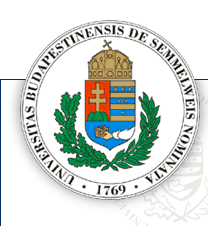 A mikrovezikulák (MV)
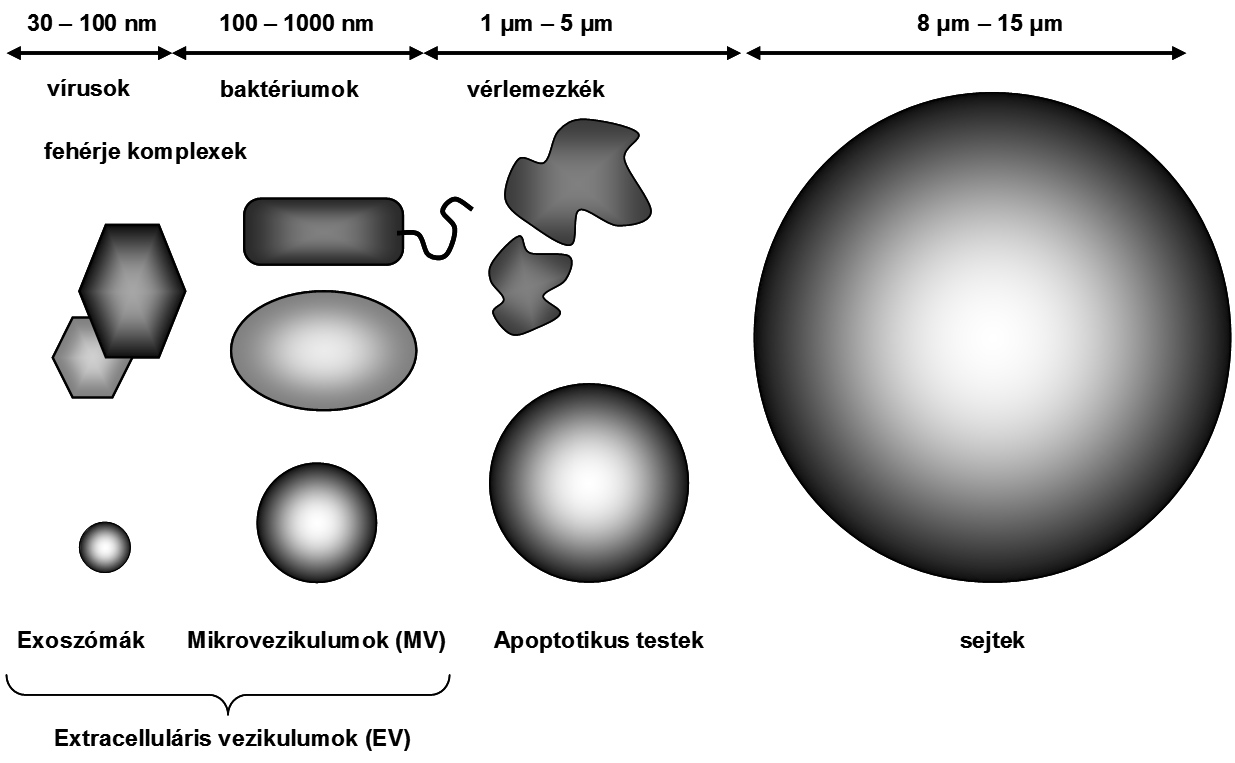 lipid kettősréteggel határolt
speciális lipid- és fehérje összetétel
minden eddig vizsgált sejt képes termelésükre
fontos résztvevői a szervezeten belüli kommunikációnak
1 μm
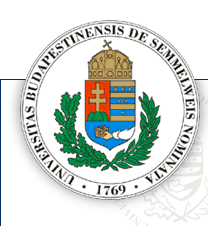 A mikrovezikulák (MV)
elektoronmikroszkóp
saját felvétel (2009)
Sótonyi Professzor Úr felvétele (1980)
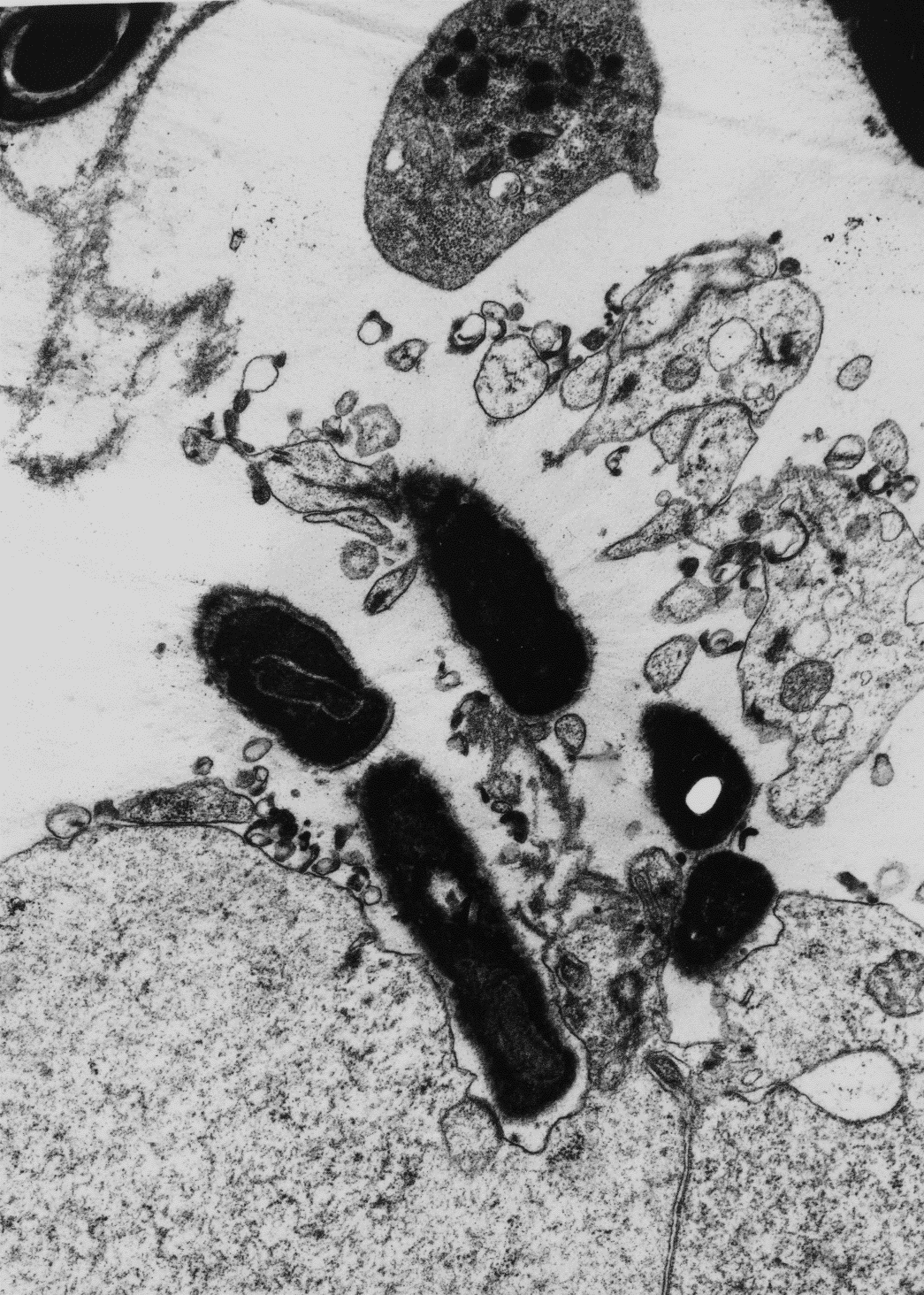 MV
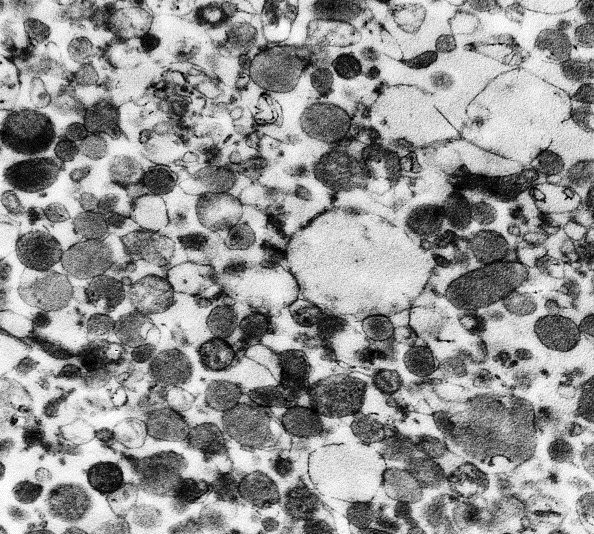 gomba
leukocita
2 µm
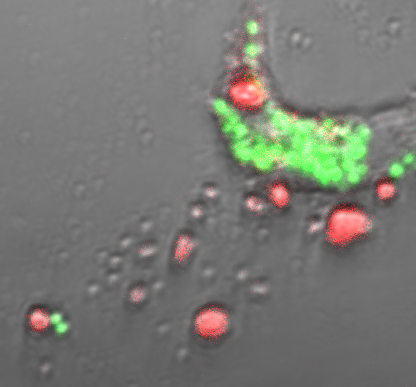 PMN
MV
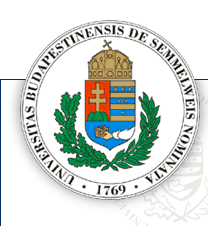 A mikrovezikulák (MV)
konfokális 
mikroszkóp
S.aureus
CD11b (komplement receptor 3)
S. aureus
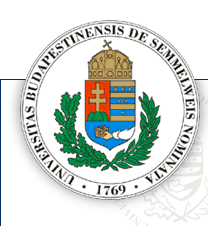 A PMN MV-i – alapmegfigyelés
125
100
75
baktérium túlélés (%)
50
25
0
n=67
0
10
20
30
inkubációs idő (perc)
s-MV (spontán keletkezett MV)
b-MV (opszonizált. S.aureus stimulusra keletkezett MV)
neutrofil granulocita (PMN)
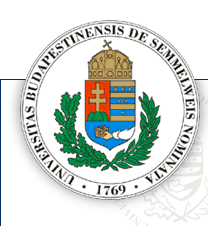 A PMN MV-i – alapmegfigyelés
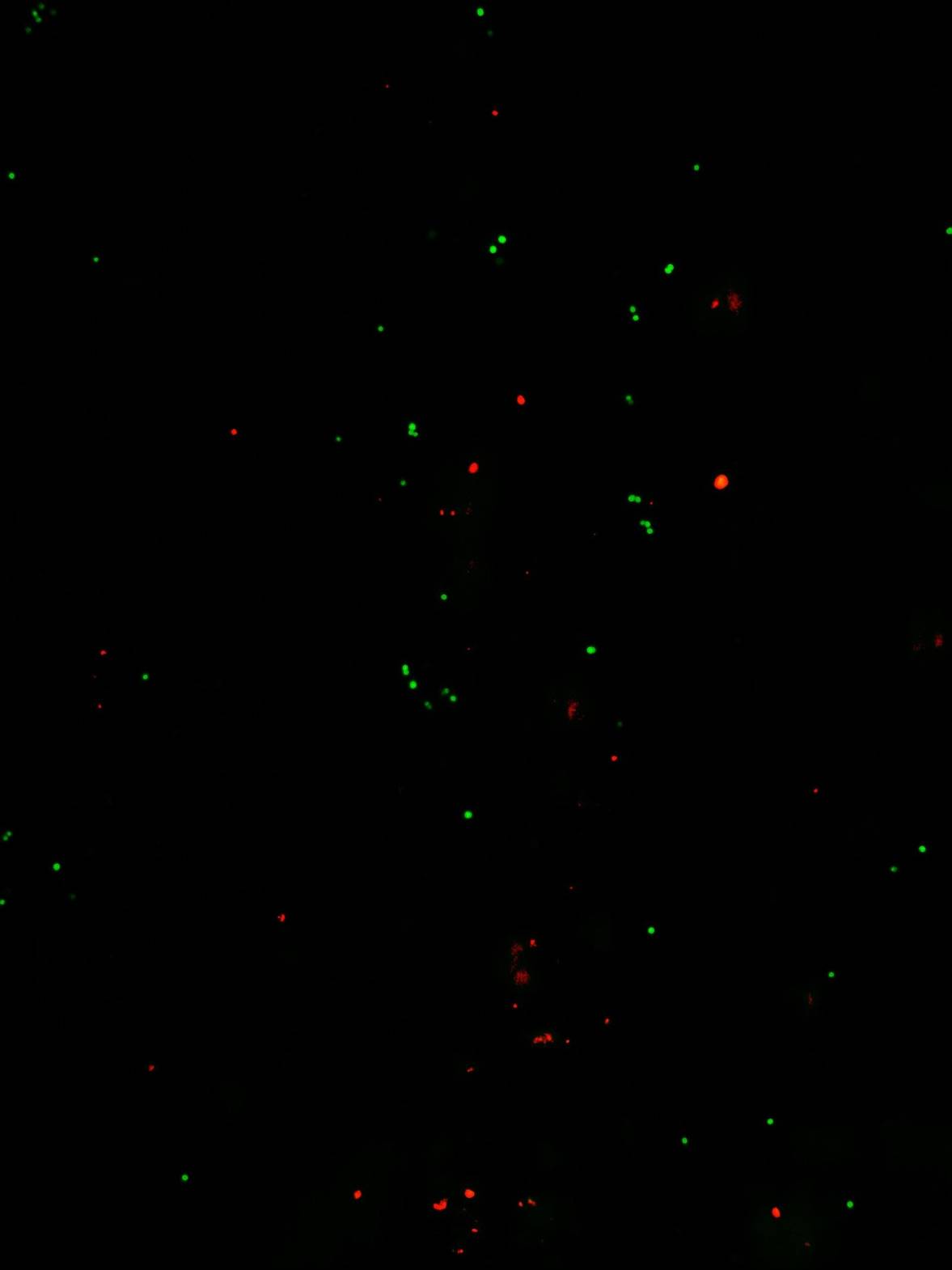 0. perc
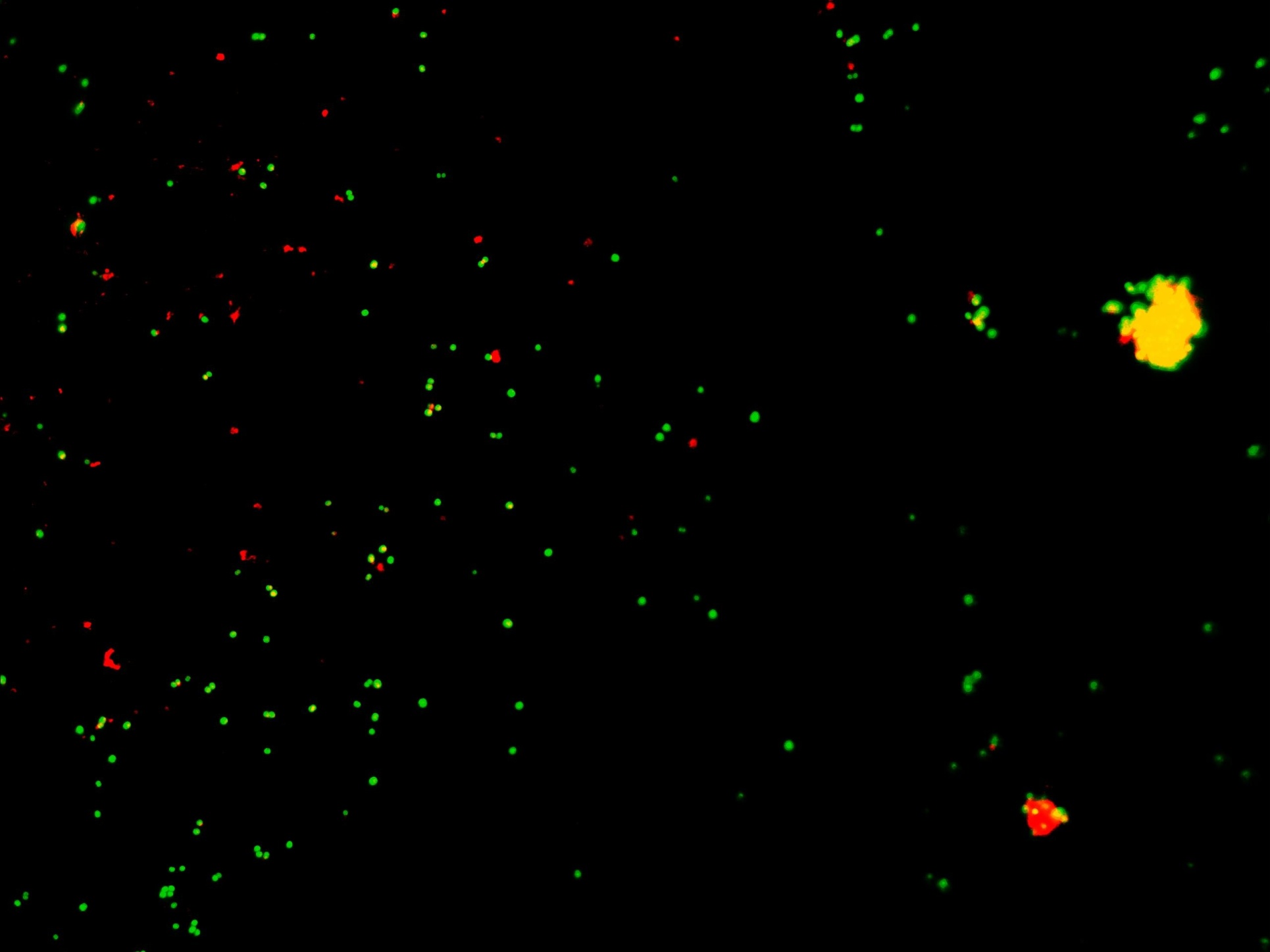 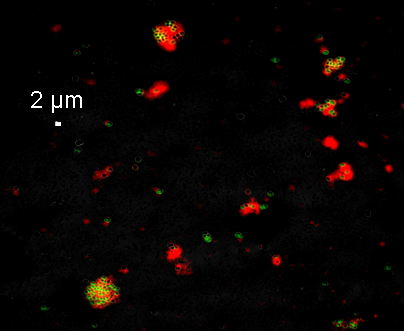 30. Perc
s-MV
125
S.aureus
CD11b (komplement receptor 3)
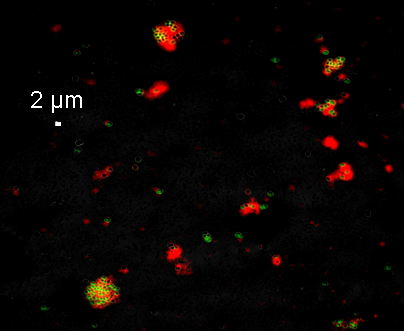 100
75
baktérium túlélés (%)
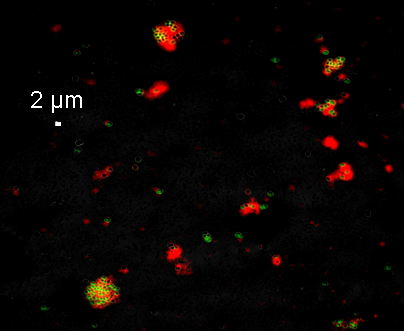 30. Perc
b-MV
50
25
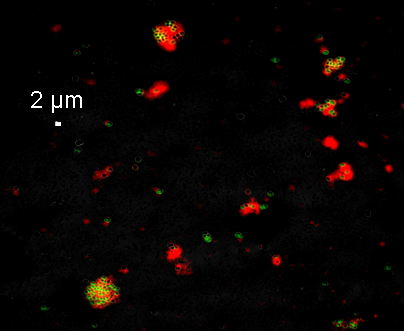 0
n=67
0
10
20
30
inkubációs idő (perc)
s-MV (spontán keletkezett MV)
b-MV (opszonizált. S.aureus stimulusra keletkezett MV)
neutrofil granulocita (PMN)
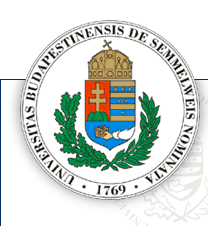 A PMN MV-i – hatásmód
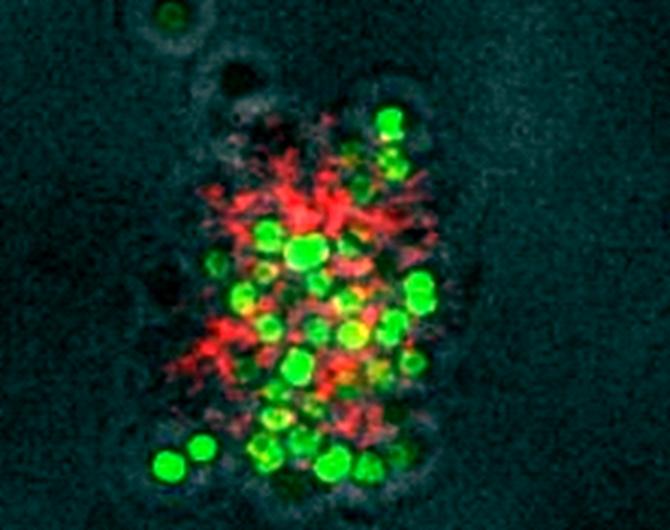 S.aureus
CD11b (komplement receptor 3)
„z” tengely: 1 μm
4 μm
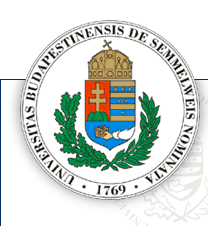 A PMN MV-i – hatásmód
0‘
b-MV
10'
125
30'
s-MV 30'
100
Baktérium túlélés 30 perc után(%)
75
50
0
25
50
75
Aggregált baktérium (% )
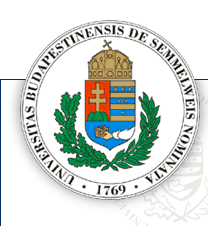 A PMN MV-i – hatásmód
S.aureus
CD11b (komplement receptor 3)
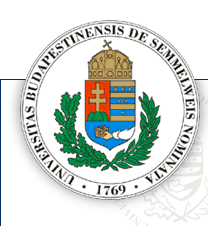 A PMN MV-i – hatásmód
b-MV + S.aureus aggregálódás után
S.aureus magában
S.aureus
CD11b (komplement receptor 3)
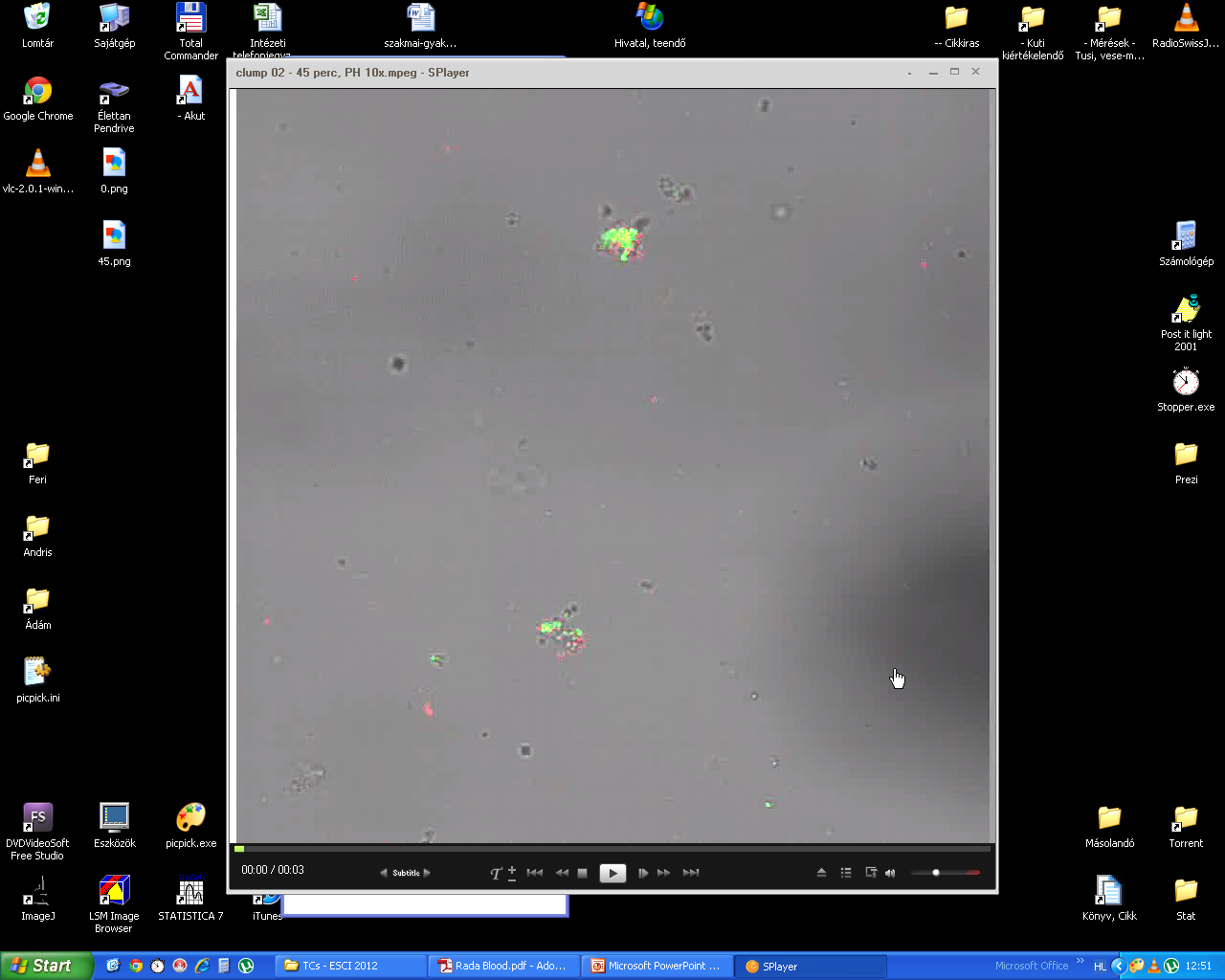 0. min
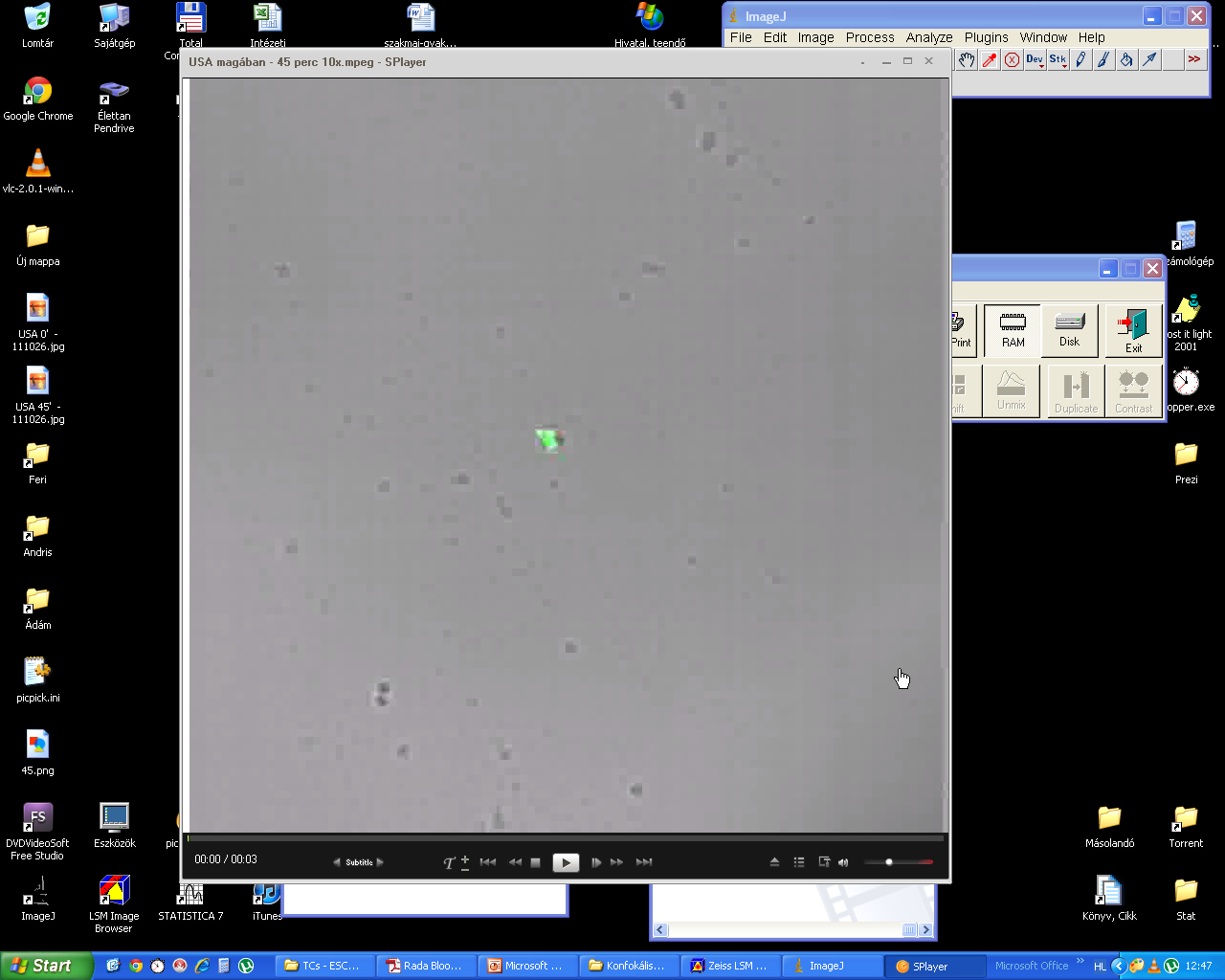 0. min
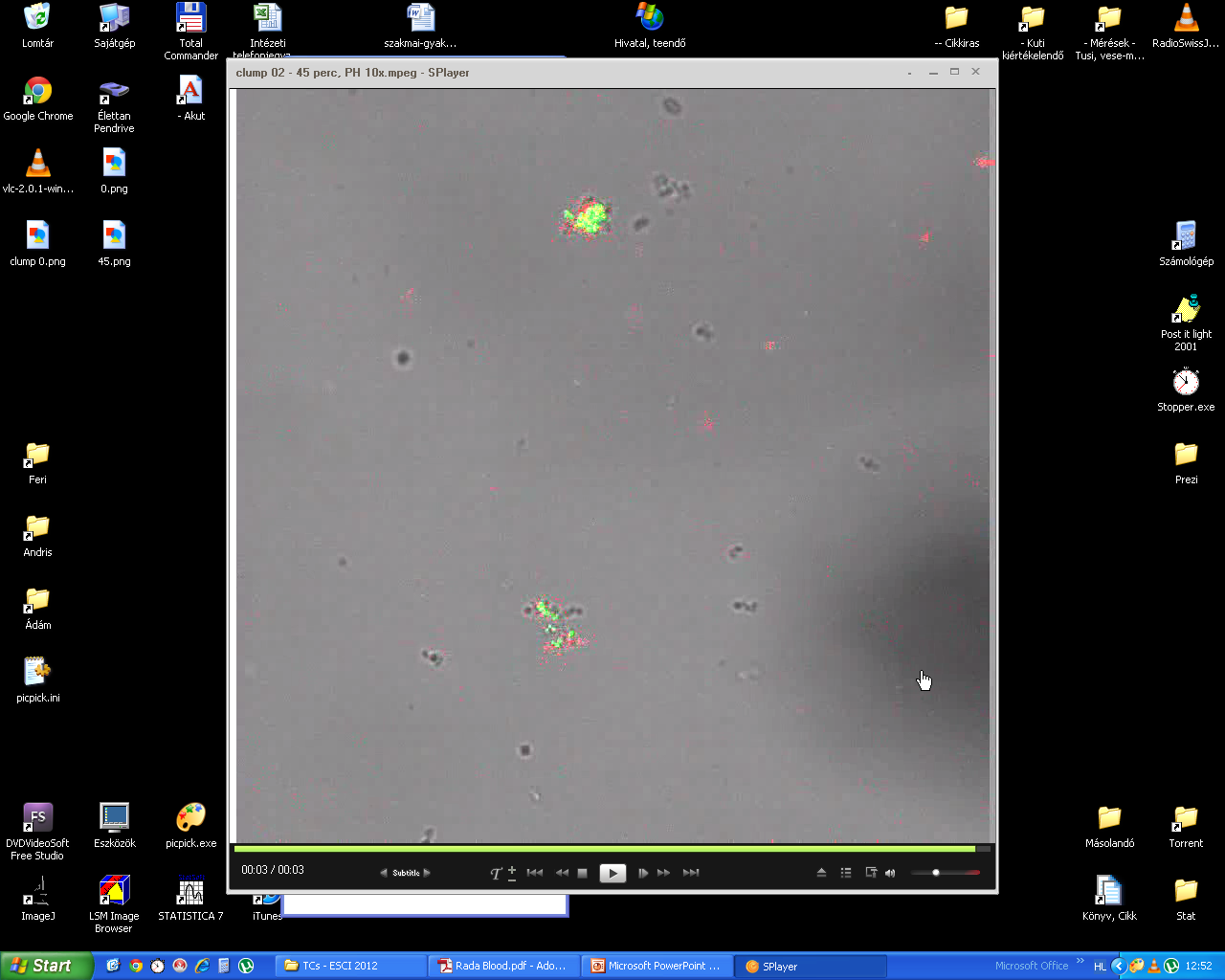 45. min
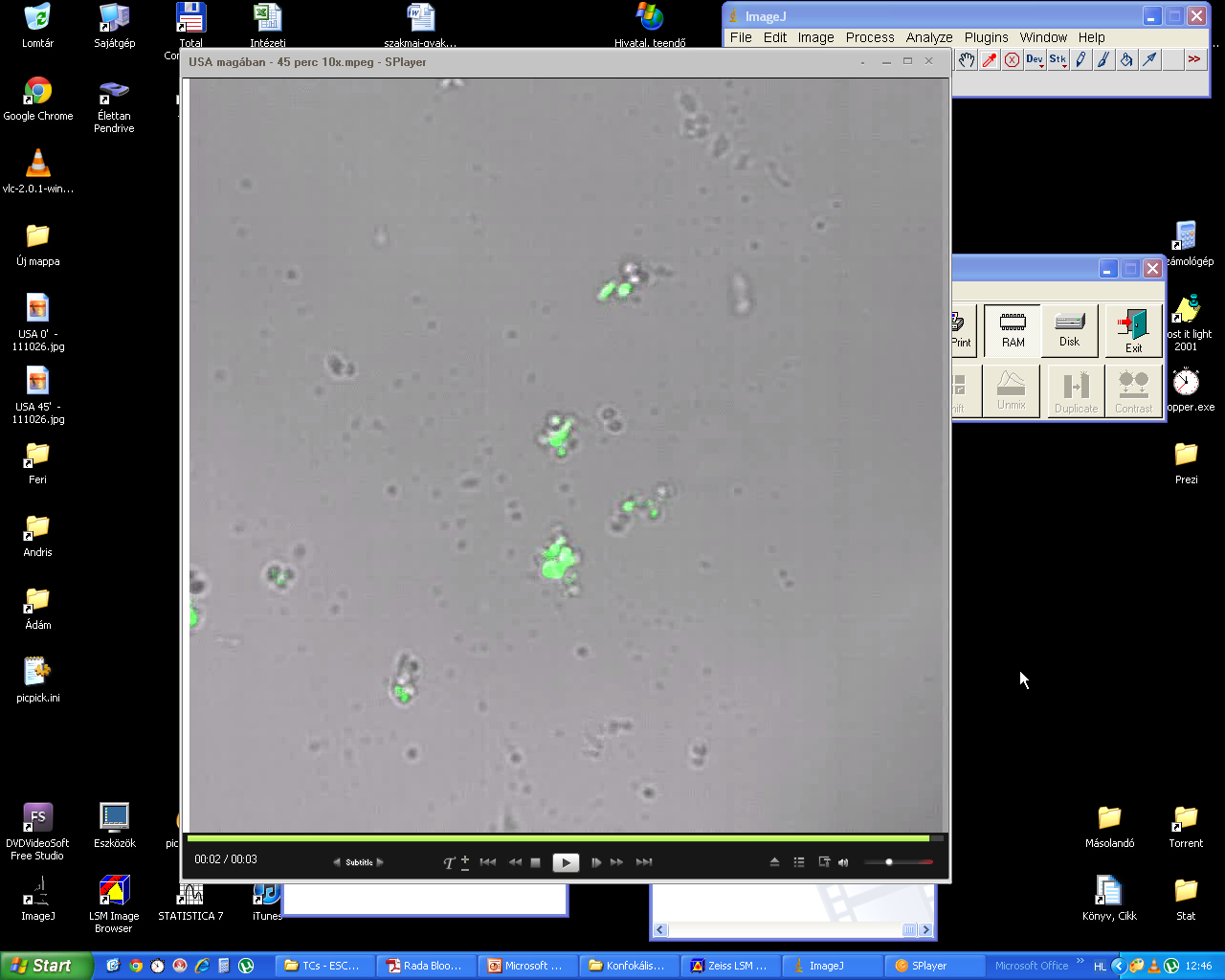 45. min
n=4
n=14
PMN + NEM opszonizált S. aureus
150
b-MV + NEM opszonizált S. aureus
100
baktérium túlélés (%)
b-MV + opszonizált S. aureus
50
PMN + opszonizált S. aureus
0
6
7
8
9
10
10
10
10
baktérium koncentráció (CFU/ml)
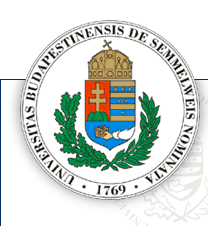 A PMN MV-i – lehetséges jelentőség
n=4
2 μm
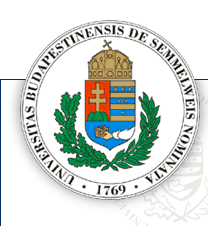 A PMN MV-i – lehetséges jelentőség
MV-k S. aureus szepszisben szenvedő betegek véréből
MV-k egészséges donorok véréből
S.aureus
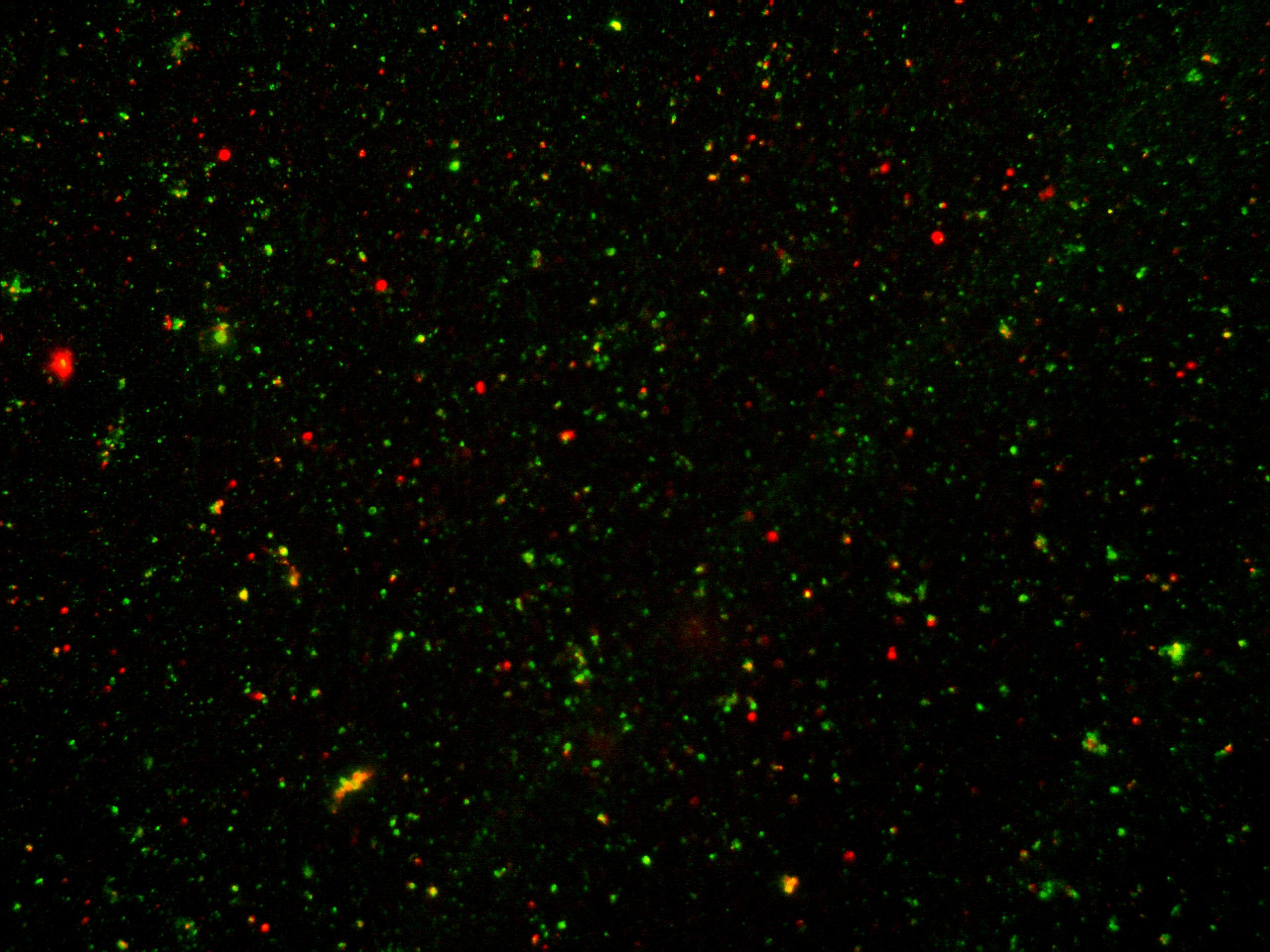 CD11b (komplement receptor 3)
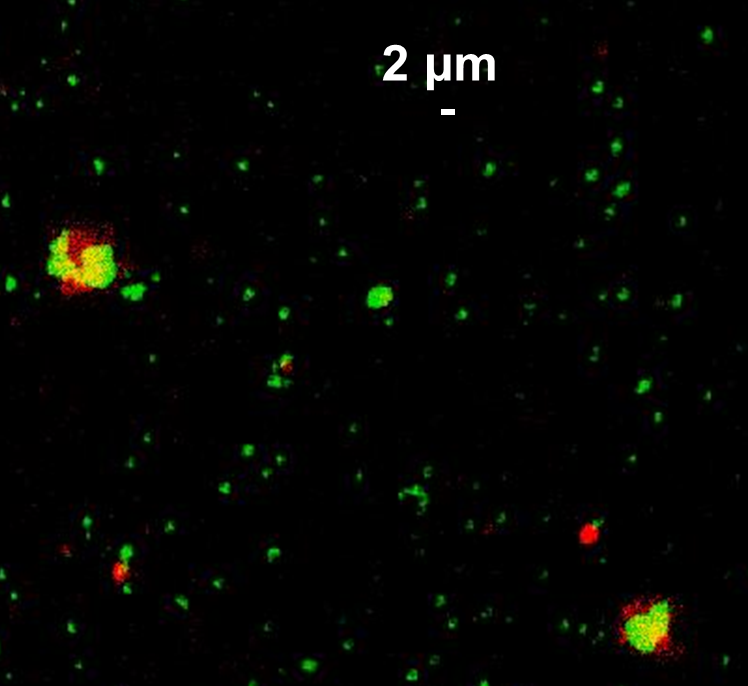 t = 30’
t = 30’
n=6
n=6
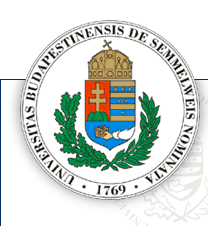 Köszönetnyilvánítás
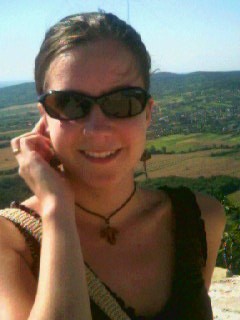 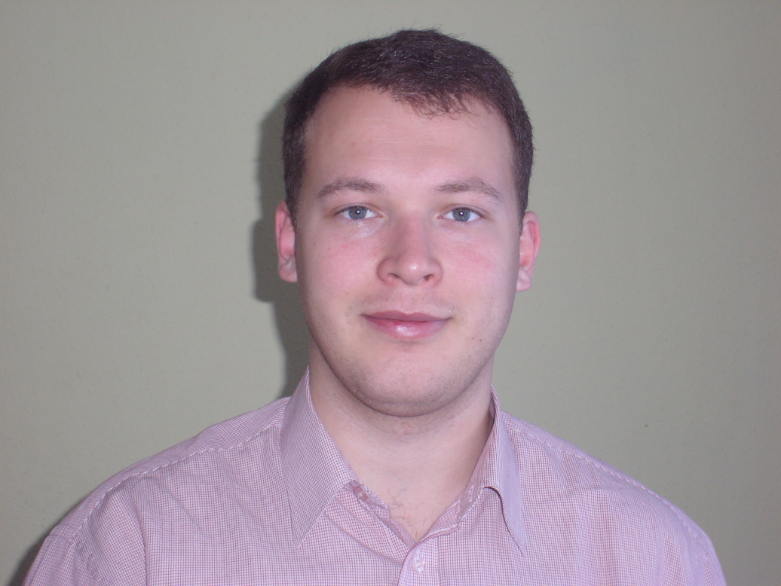 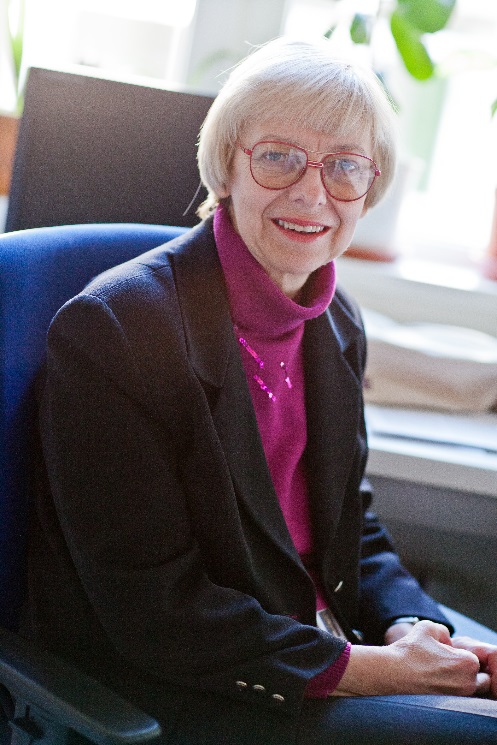 Dr. Vályi-Nagy Anna
Dr. Lőrincz M. Ákos
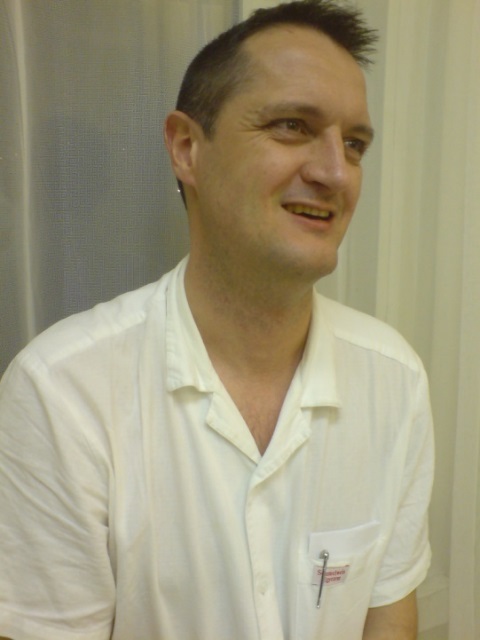 Köszönöm a meghívást!
Köszönöm a figyelmet!
Dr. Ligeti Erzsébet
Dr. Nagy György
Dr. Búzás Edit
Dr. Kittel Ágnes
Dr. Iványi Zsolt